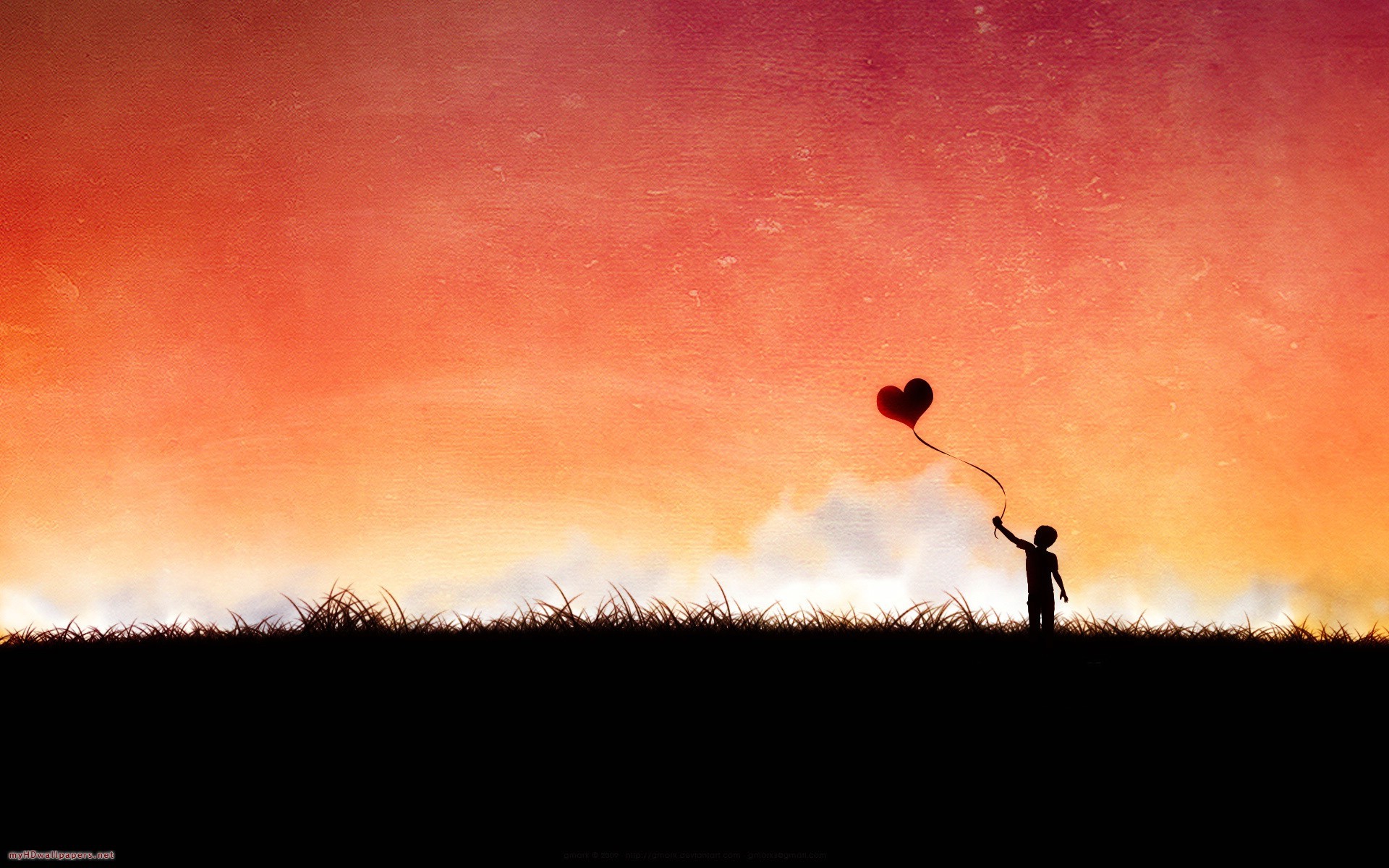 Cities of Prešov Region
Content
Poprad
The High Tatras 
Bardejov
Bardejov Spa
Districts
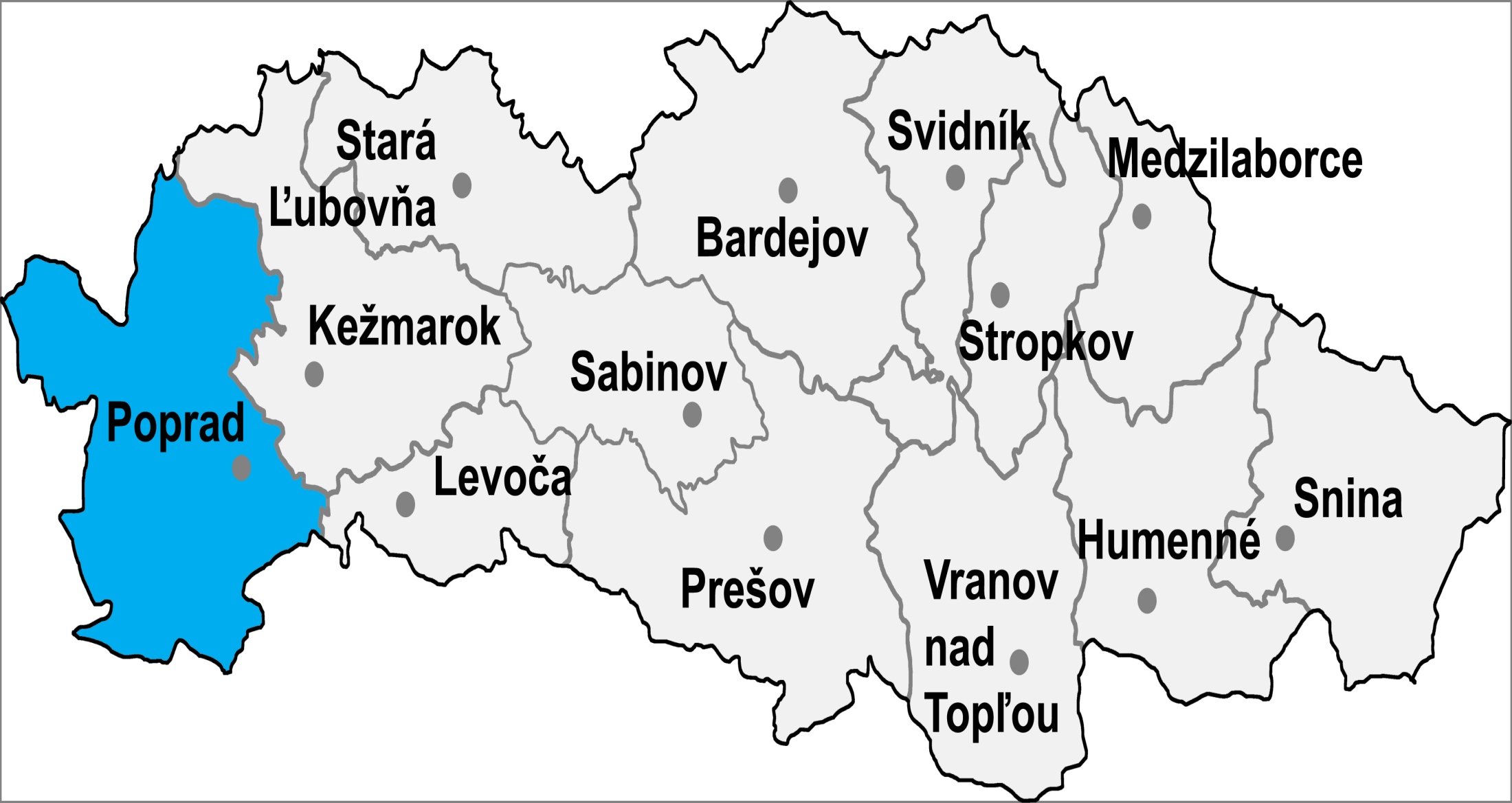 Poprad
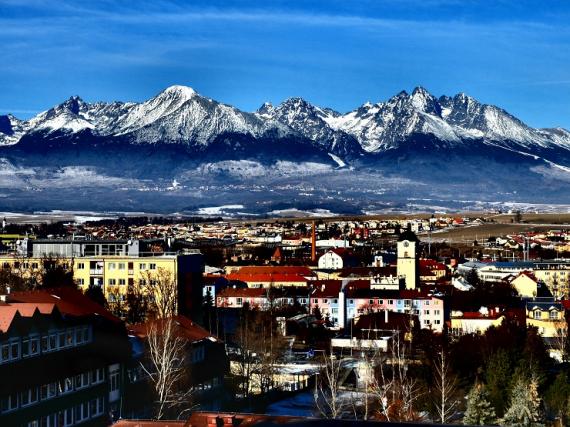 10th biggest town in Slovakia
 the third biggest town of East Slovakia
„gateway to High Tatras“
53 000 inhabitants
the first written mention  ̶  from 1256
attractions
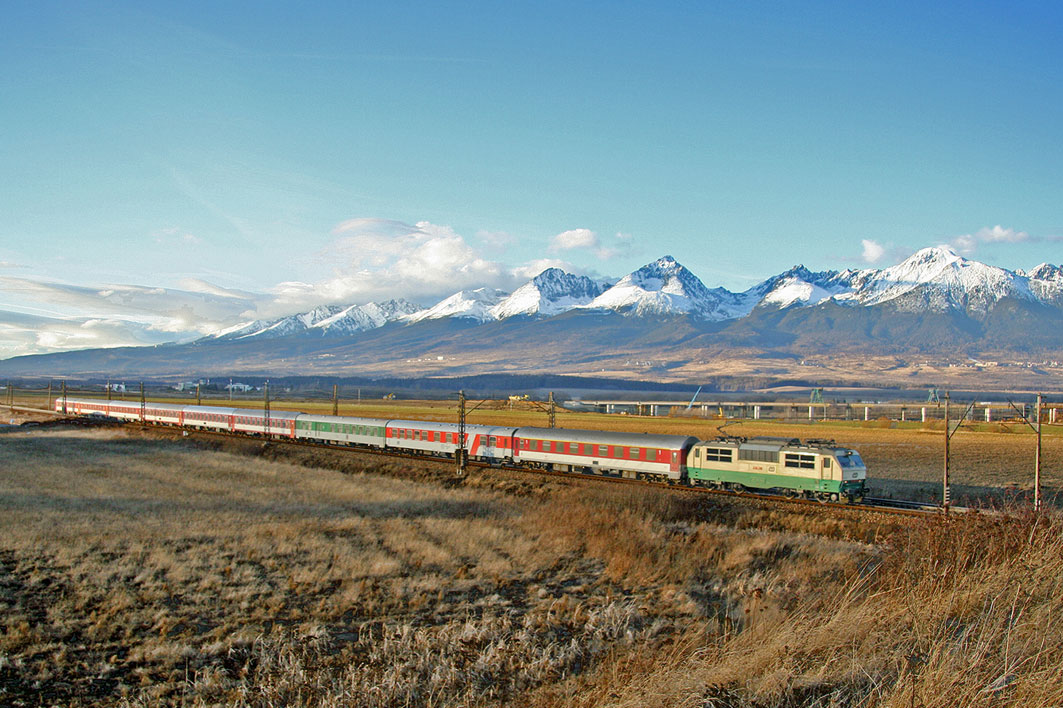 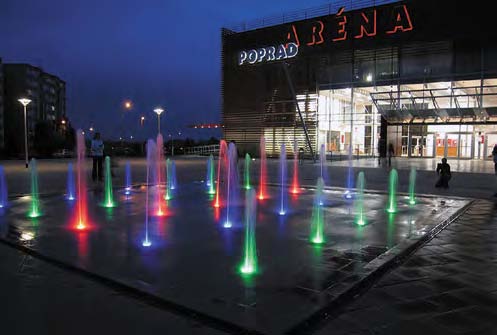 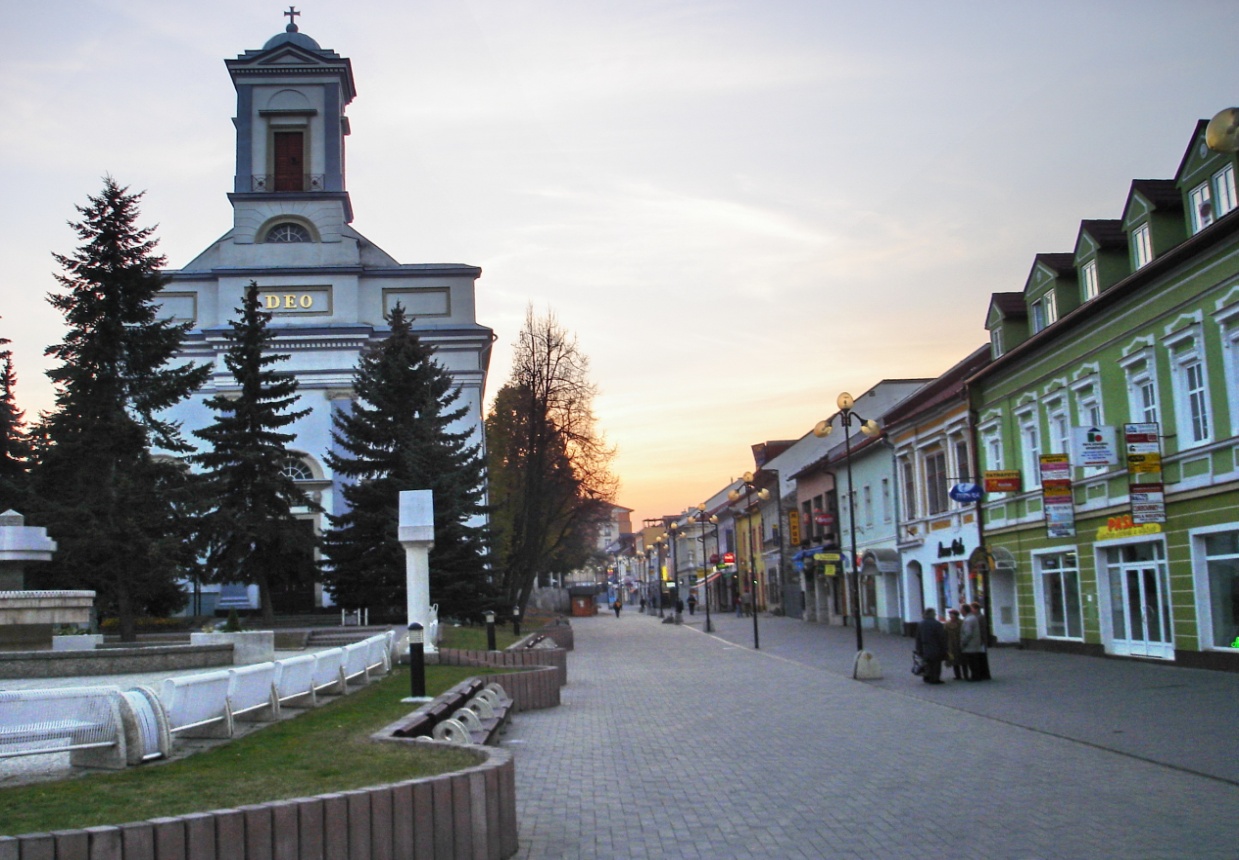 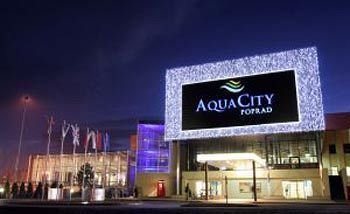 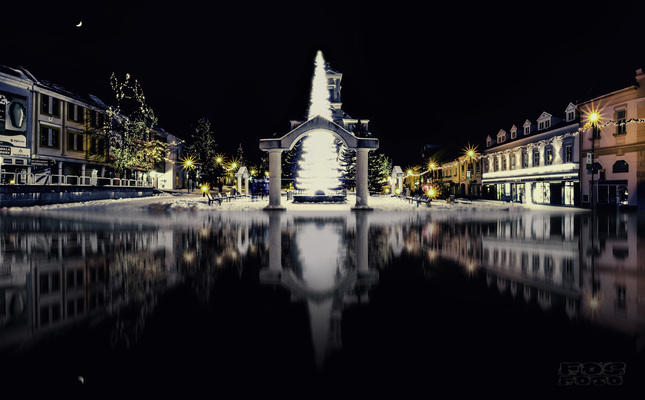 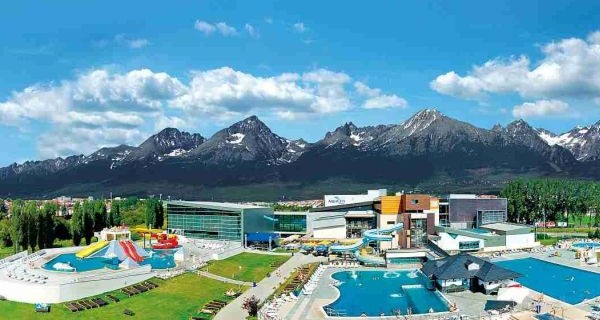 The High Tatras
small mountains in the northest part of Slovakia, on the Slovak-Polish frontiers
The highest Tatra peak is the Gerlach peak
unique plants and animals
Štrbské Pleso
Starý Smokovec
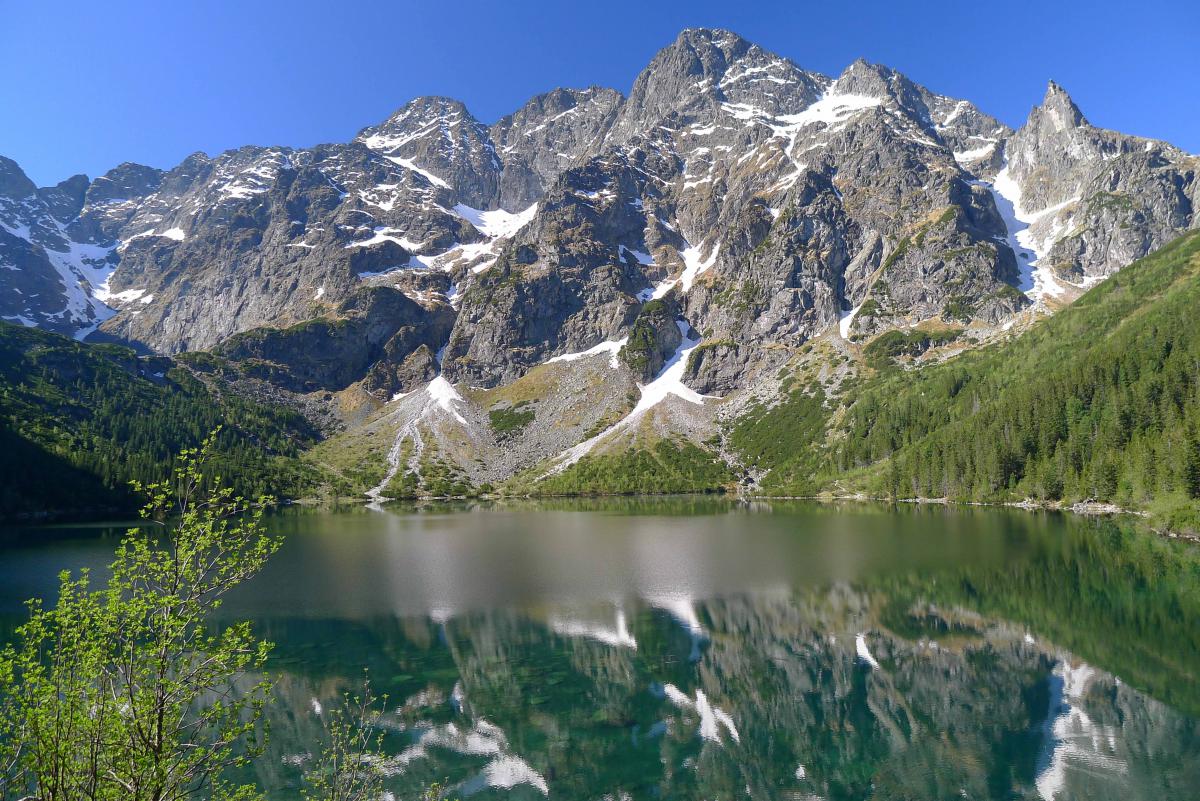 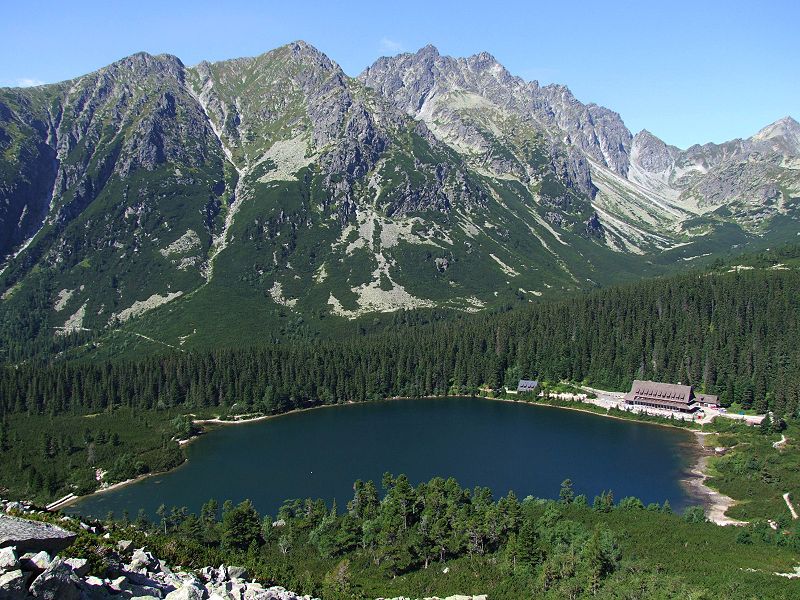 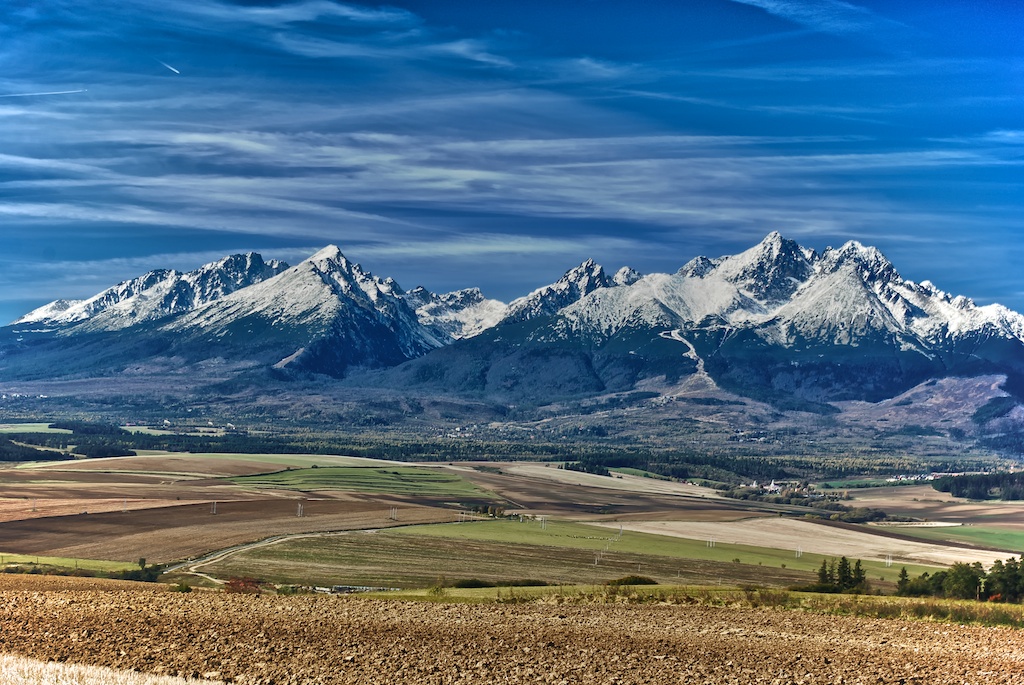 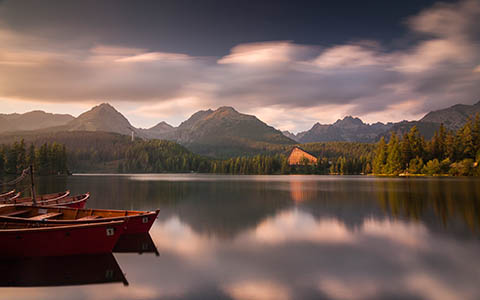 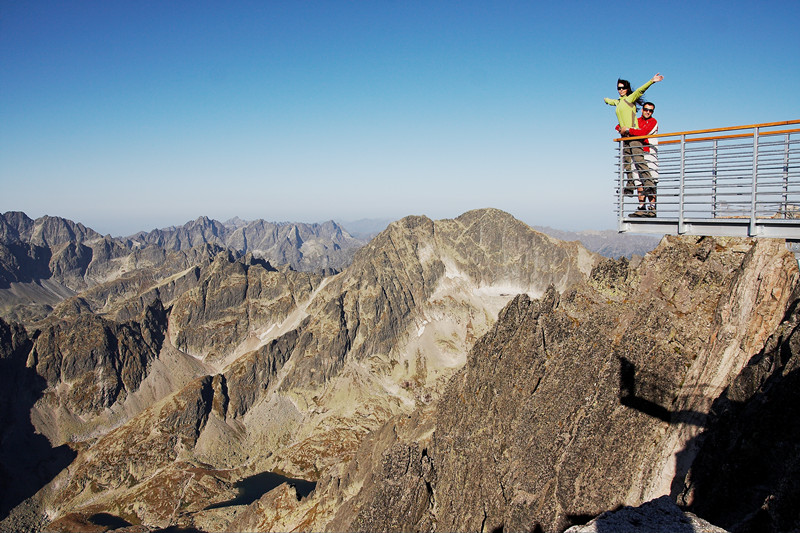 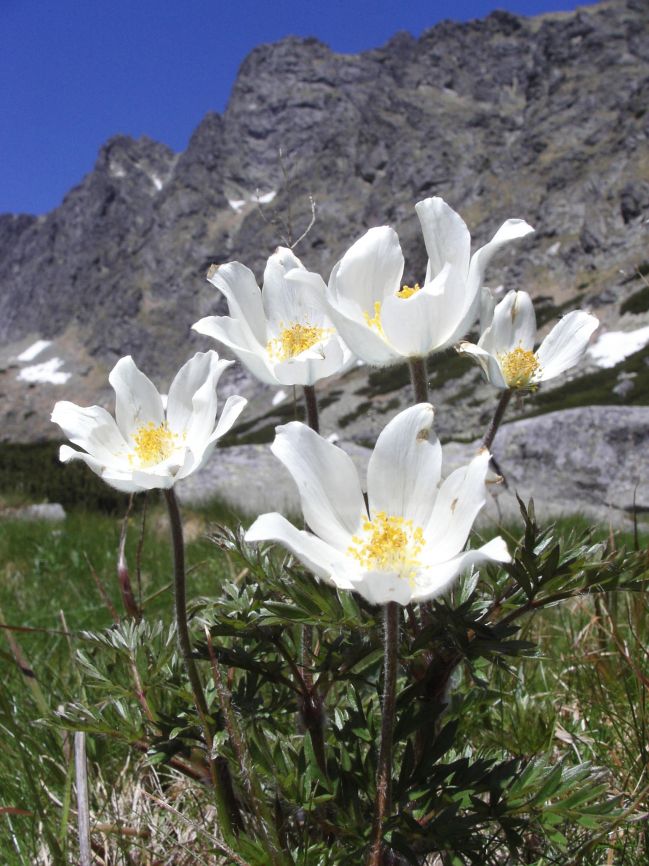 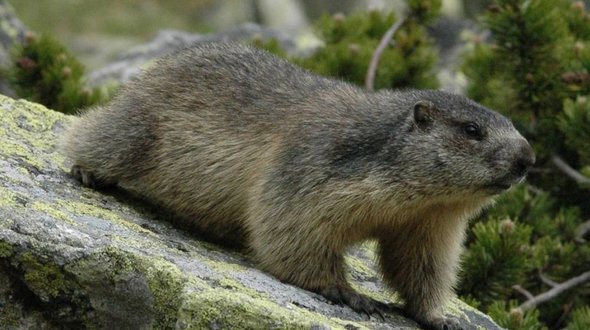 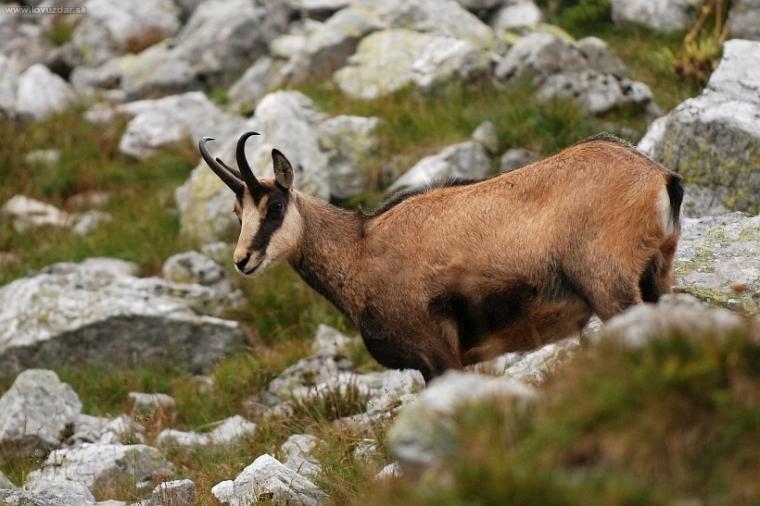 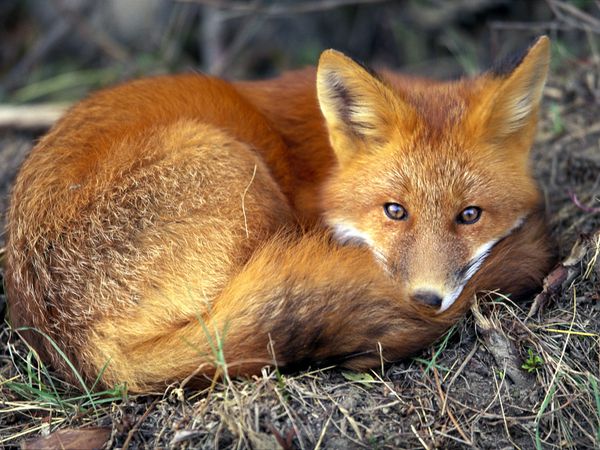 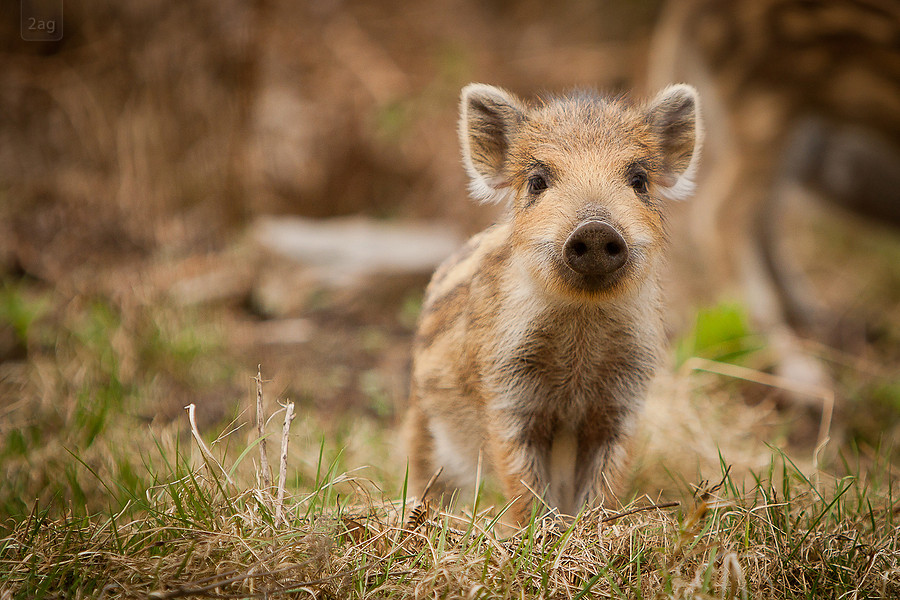 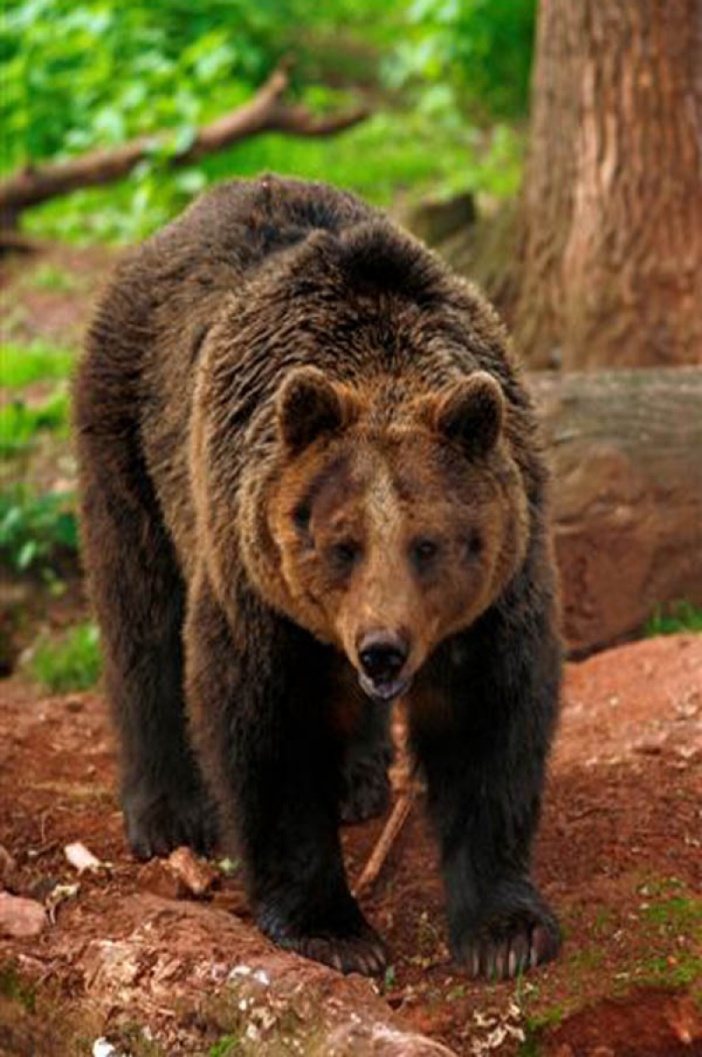 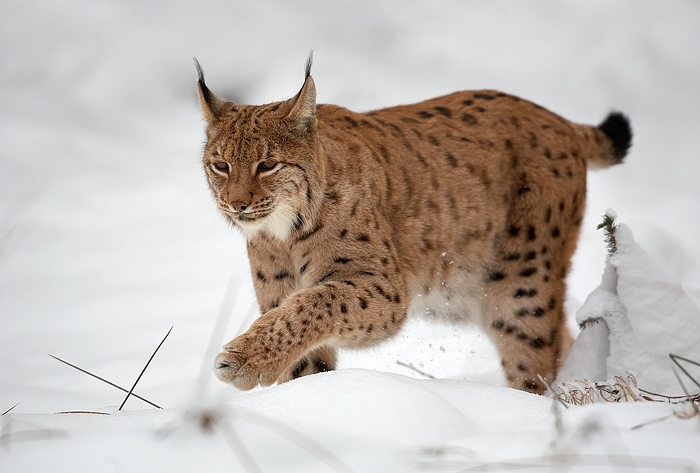 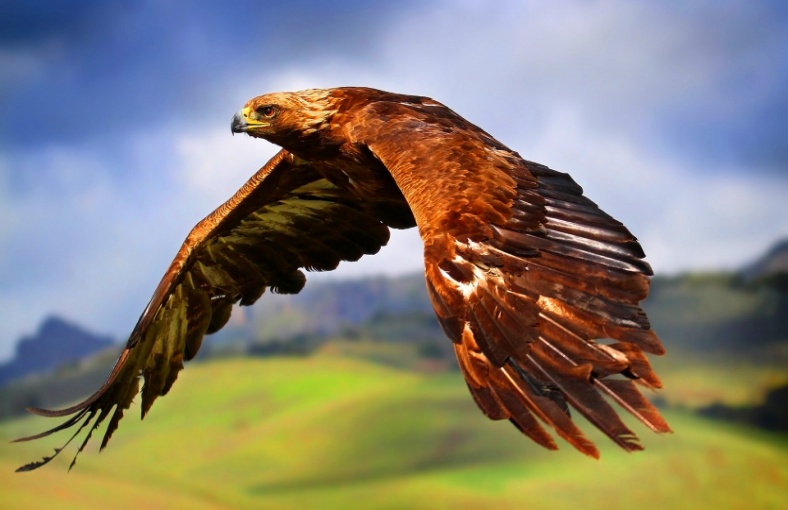 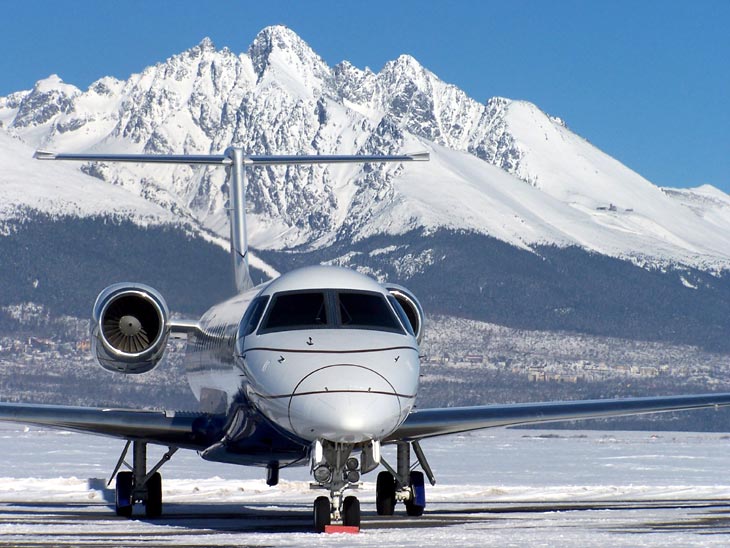 Airport Poprad  ̶  Tatry
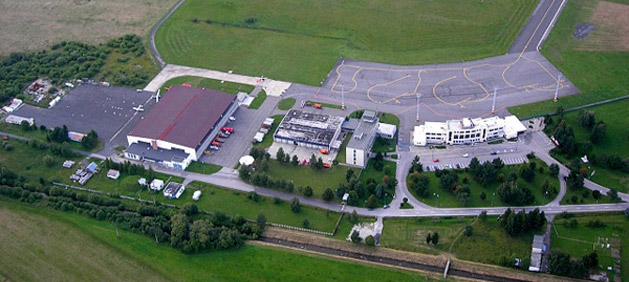 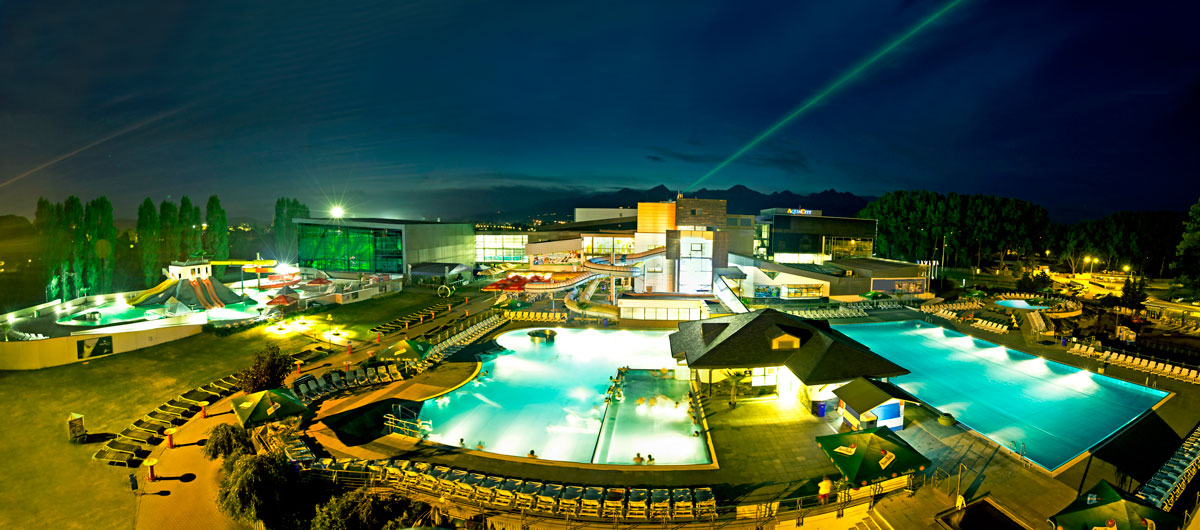 Aquacity
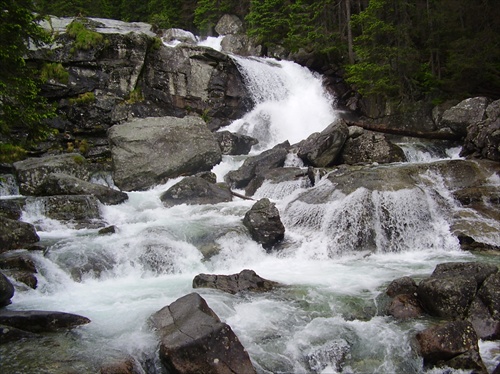 Starý Smokovec and Hrebienok
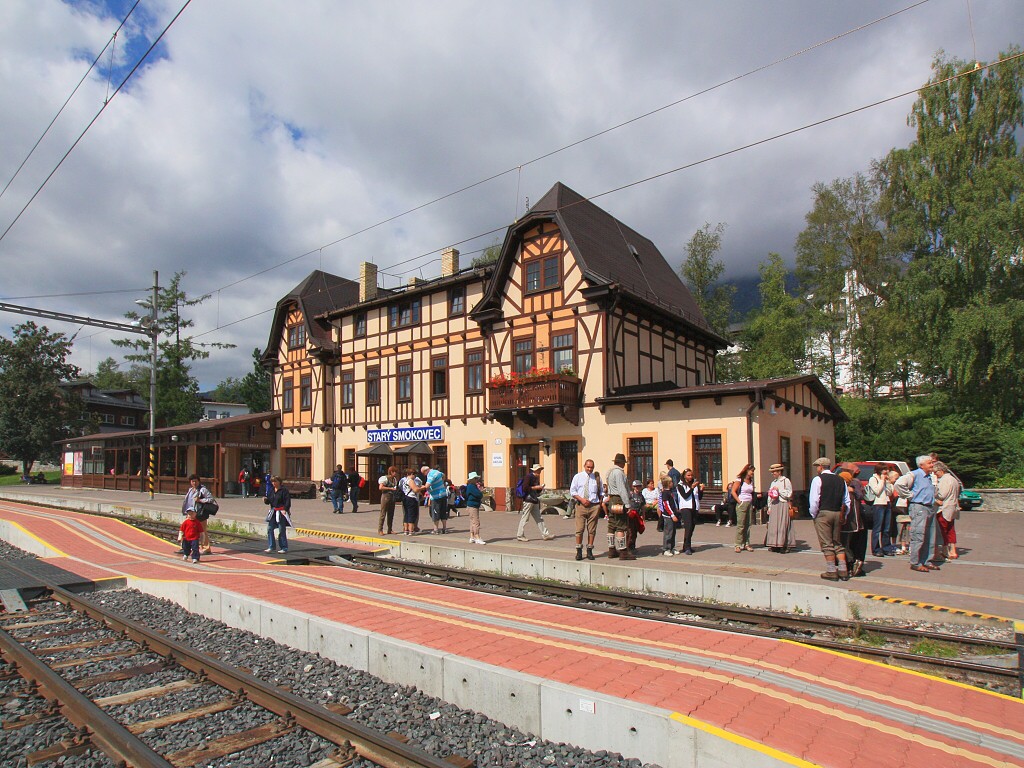 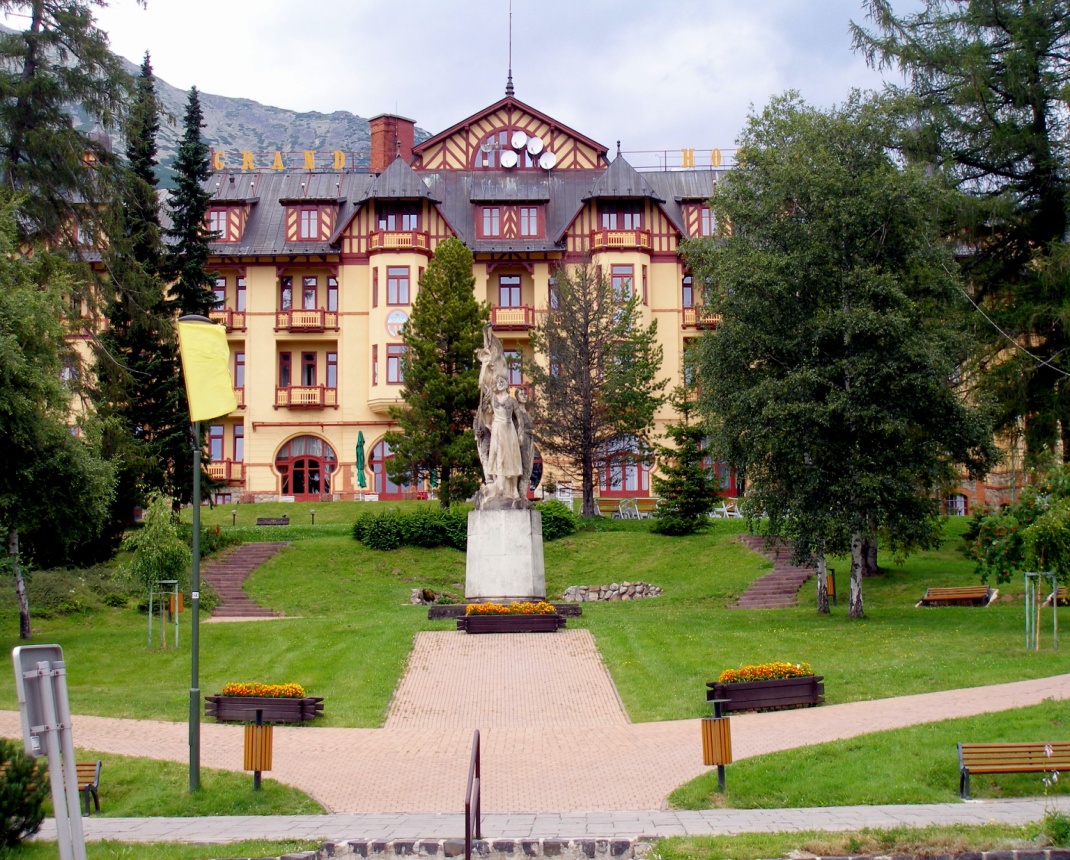 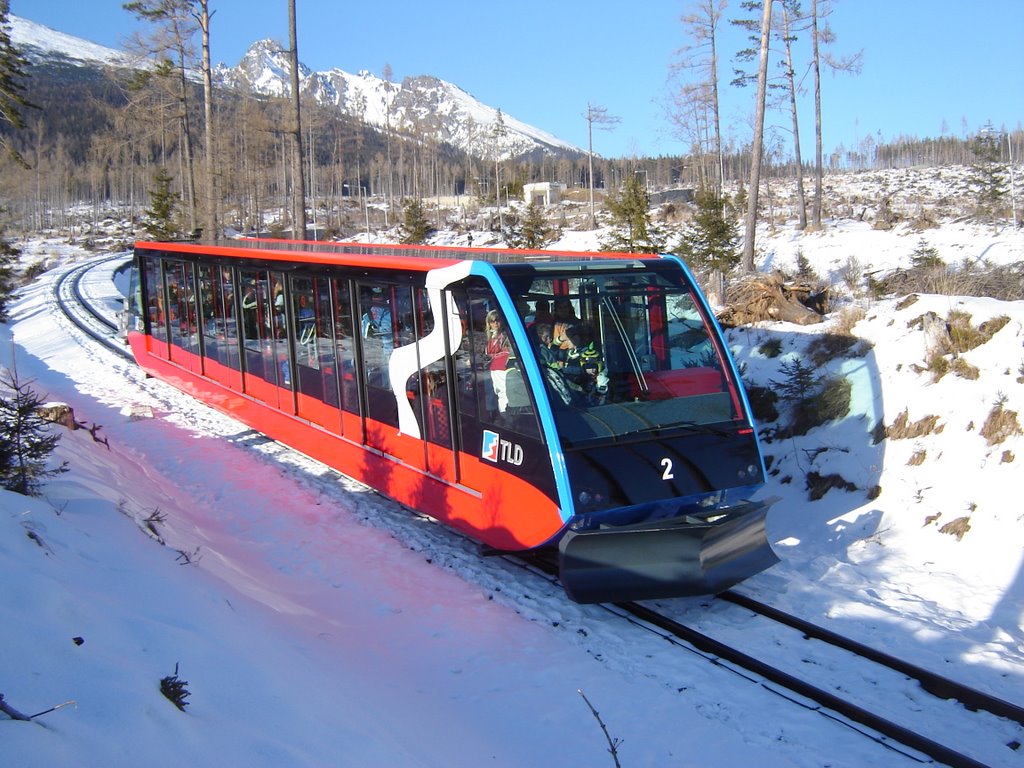 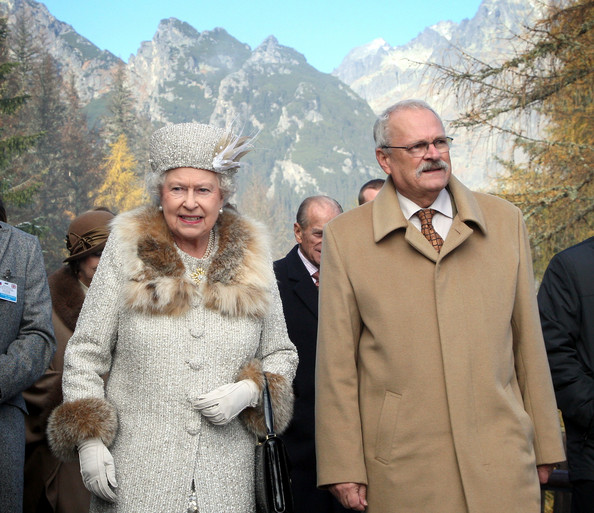 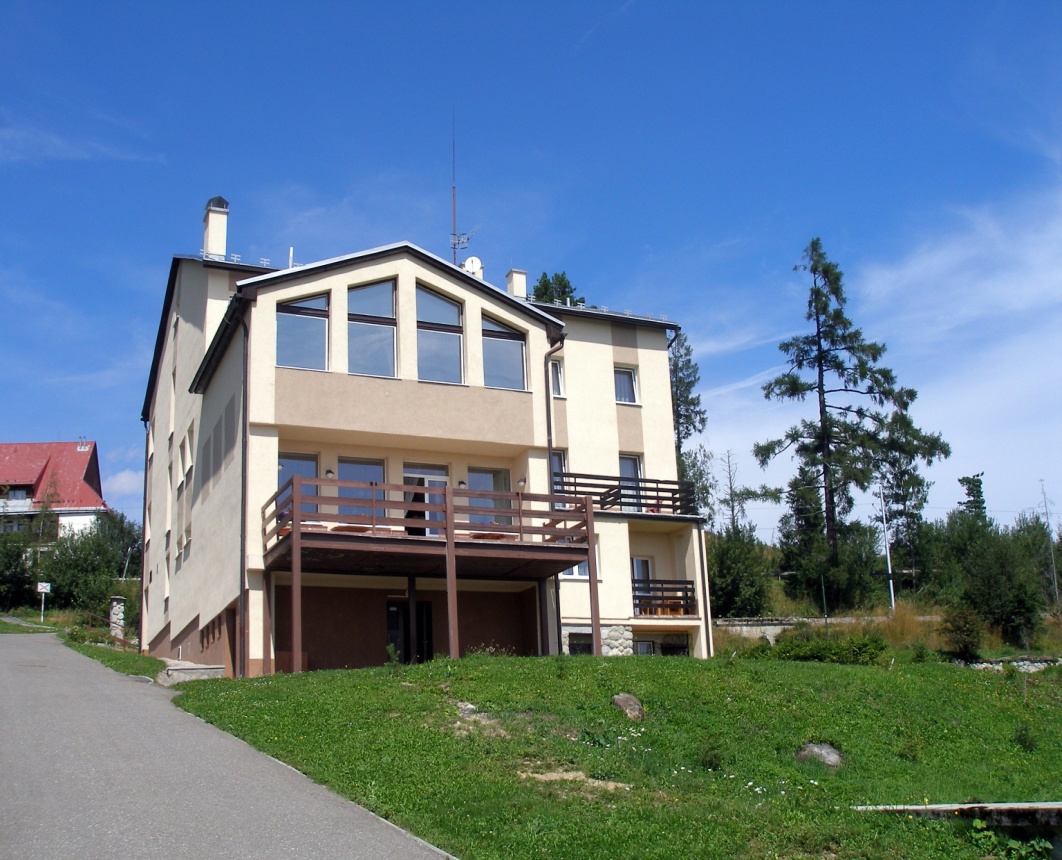 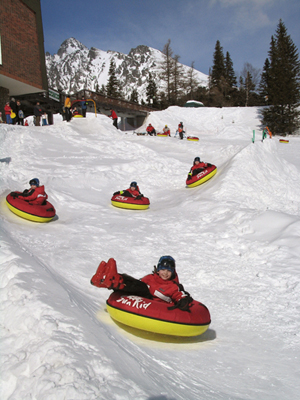 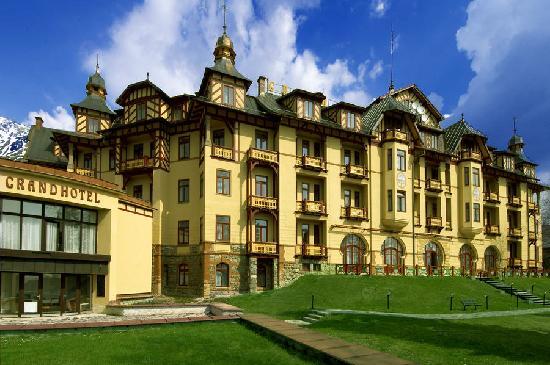 Districts
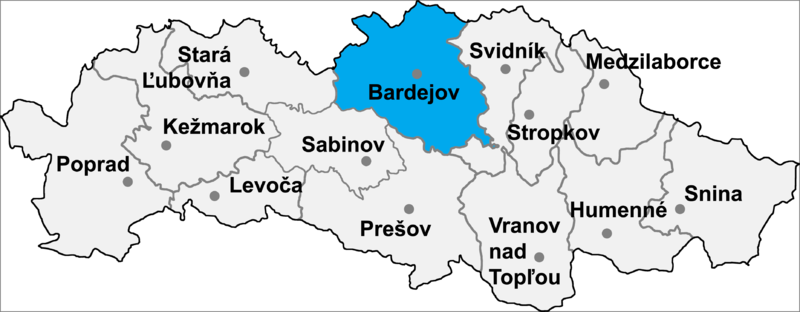 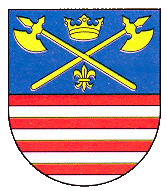 bardejov
Area: 72,39 km² 
inhabitants: 33 296 
the first written mention  ̶  from 1241
Spa town
one of World Heritage Sites (UNESCO)		 coat of arms
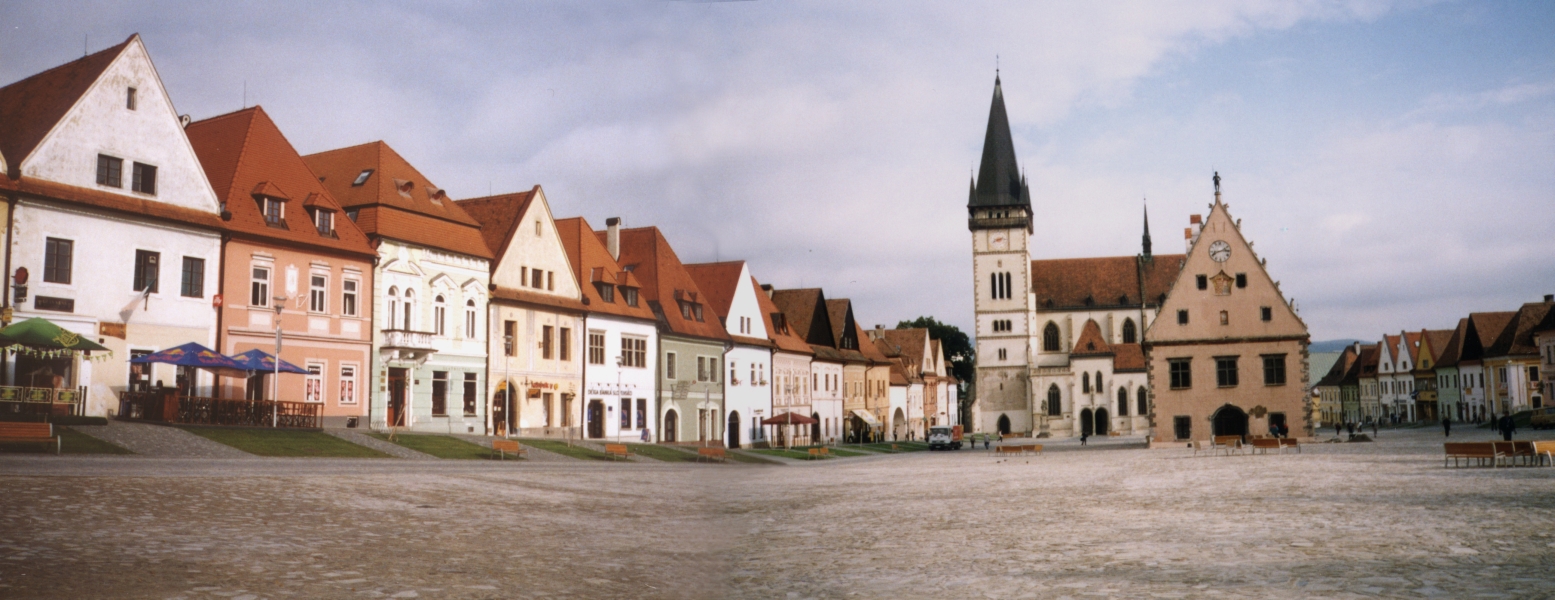 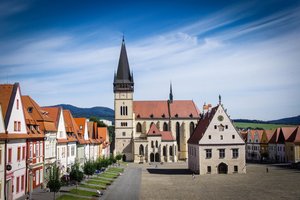 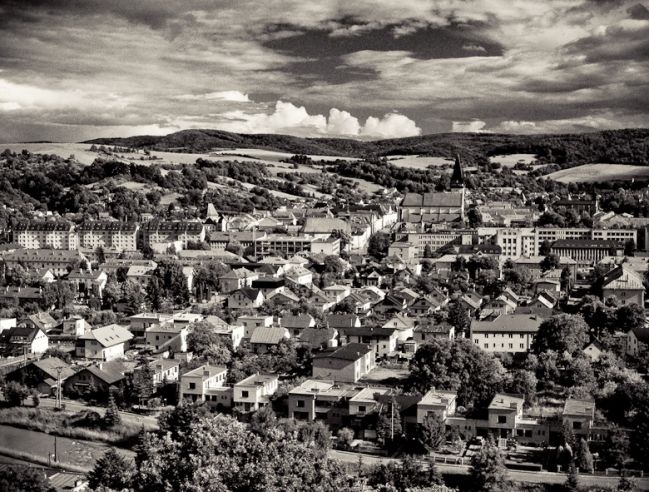 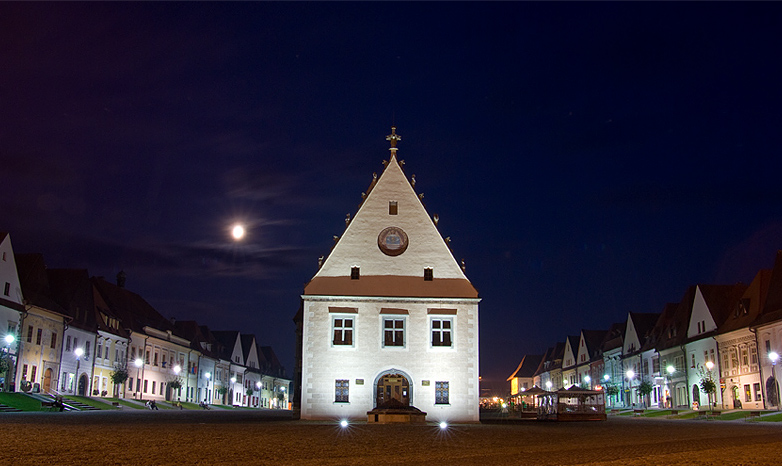 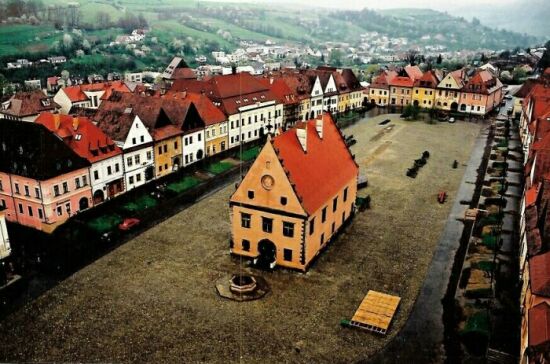 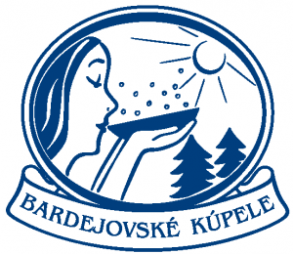 Bardejov spa
the first written mention  ̶  from 1247
"oasis of health and relax„
natural mineral waters
Marie Louise, wife of French Emperor Napoleon I., Russian Tzar Alexander I., Empress Elisabeth (also known as Sissi), wife of Francis Joseph I., and other prominent European noblemen
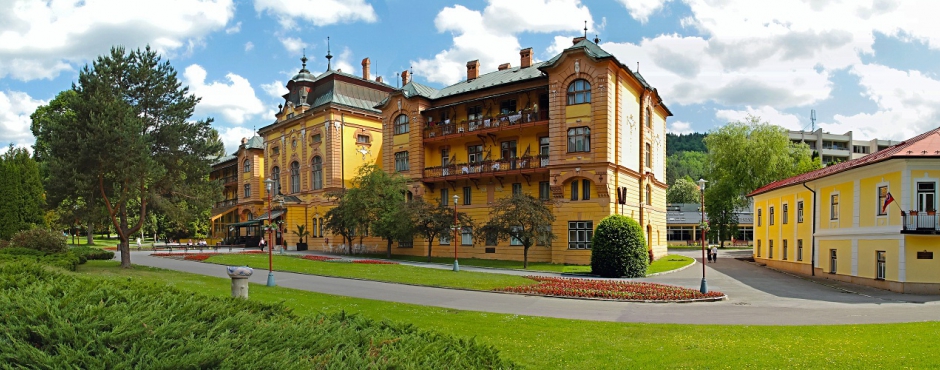 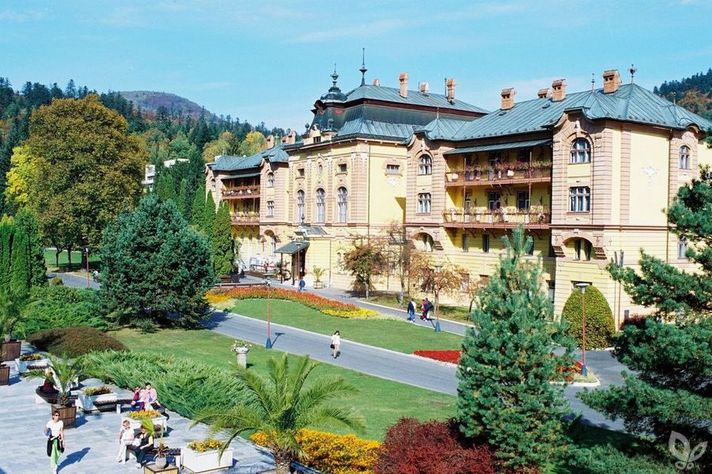 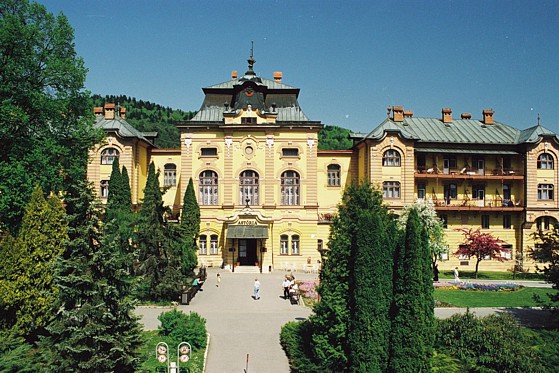 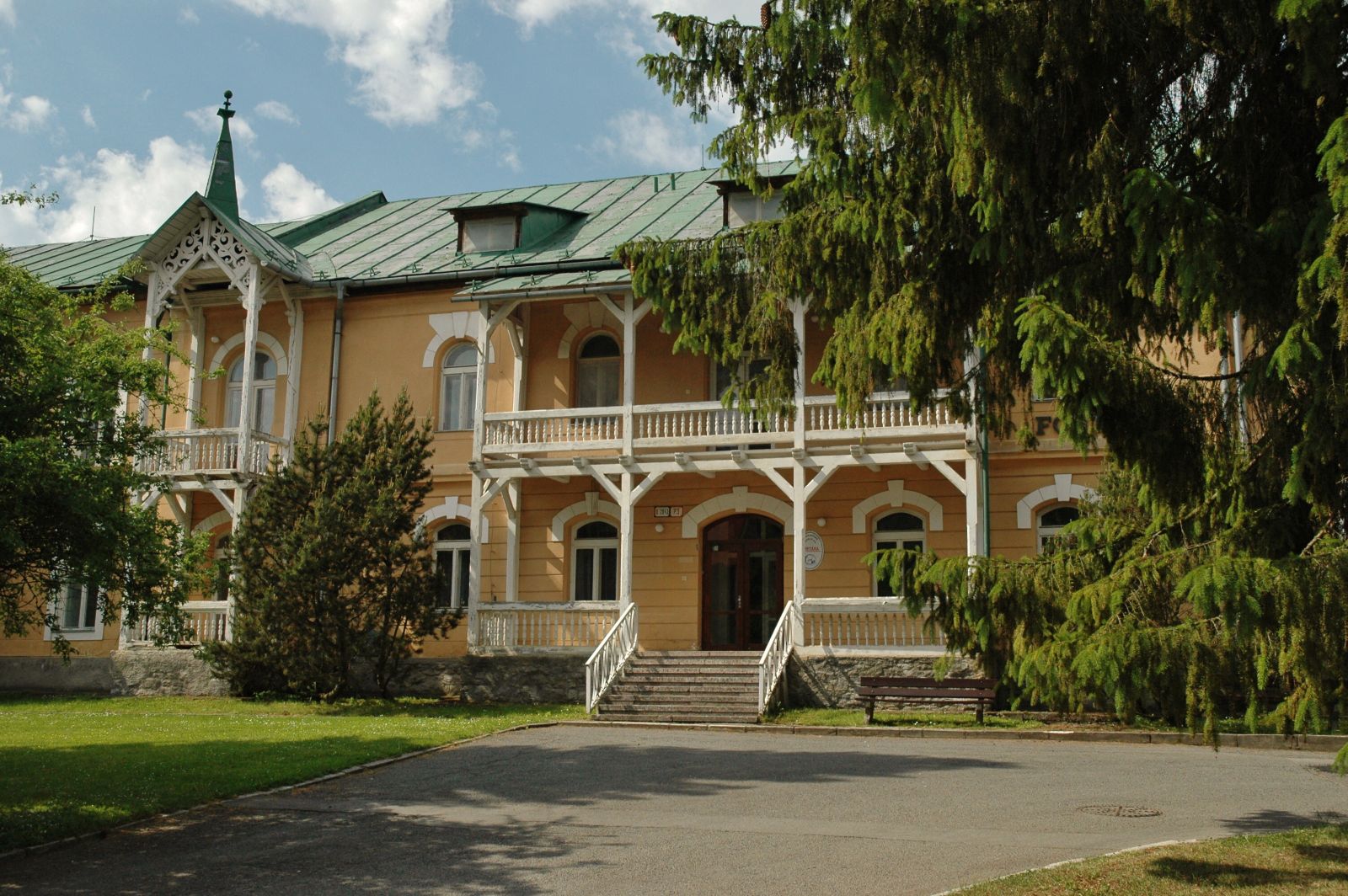 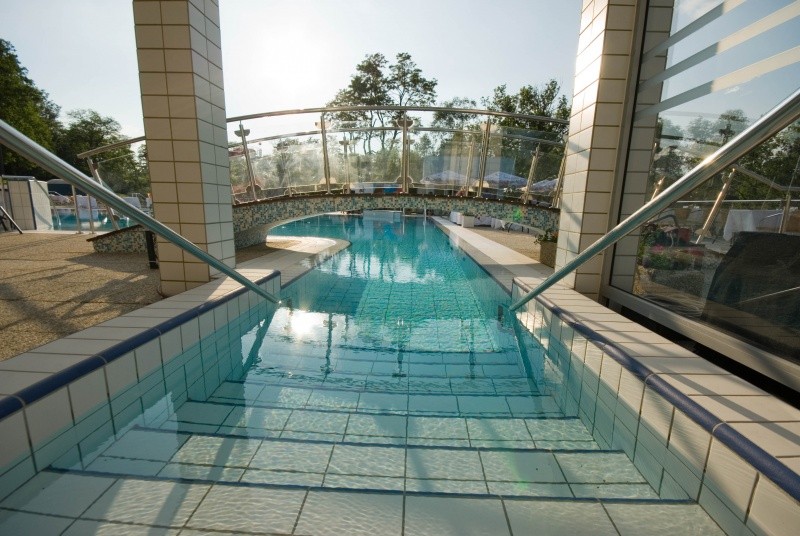 Recources
http://www.visitslovakia.com/data/usr_044_sv_hr_pp/293c.jpg
http://upload.wikimedia.org/wikipedia/commons/f/f7/Okres_poprad.png
http://www.vt.sk/en/mountains-holiday/skiing/strbske-pleso/
http://www.vt.sk/en/mountains-holiday/skiing/stary-smokovec/
http://www.slovakia.com/poprad/
http://www.vt.sk/en/mountains-holiday/region-of-the-high-tatras/resorts-interesting-facts-places-to-see/
http://www.dovolena-slovensko.com/images/upload/f/c/800px-okres-bardejov-p.png
http://www.arka-sro.eu/images/obce/bardejov/erbBardejov.gif
http://www.pamiatky.sk/content/data/obrazky/File/pamiatkovy_vyskum/Podujatia/Bardejov-RadnicneNam_Pincikova.jpg
http://en.wikipedia.org/wiki/Bardejov
http://fotky.sme.sk/foto/71947/bardejov?type=v&x=650&y=492
http://fotografovanie.info/fotogaleria/architektura/fimages/radnica-bardejov.jpg
http://i.sme.sk/cdata/3/66/6608593/BAKO_bjnajkrajsiemesto_1_DP-r885_s300.jpg
http://www.herkules.sk/userdata/imagelibrary/bardejov/namestie-bj.jpeg
http://www.intersportbenefit.sk/wp-content/uploads/2013/10/logo_bardejovske_kupele-293x254.png
http://www.vodnesvety.sk/images/stories/kupele/bardejovske/bardejov01.jpg
http://www.dobrodruh.sk/sites/default/files/images/Kam%20na%20Slovensku/Bardejov%20kupele%202009%20maj%20084.jpg
http://www.kupele.org/hotelyvysoketatry/userfiles/kupele/dudince/kupele-dudince-kupalisko-dudinka-4.jpg
http://slovakia.travel/en/spa-of-bardejov
Thank you for your attention
				    Have a nice day 



							Anna Pasternáková
							Dominika Vančíková